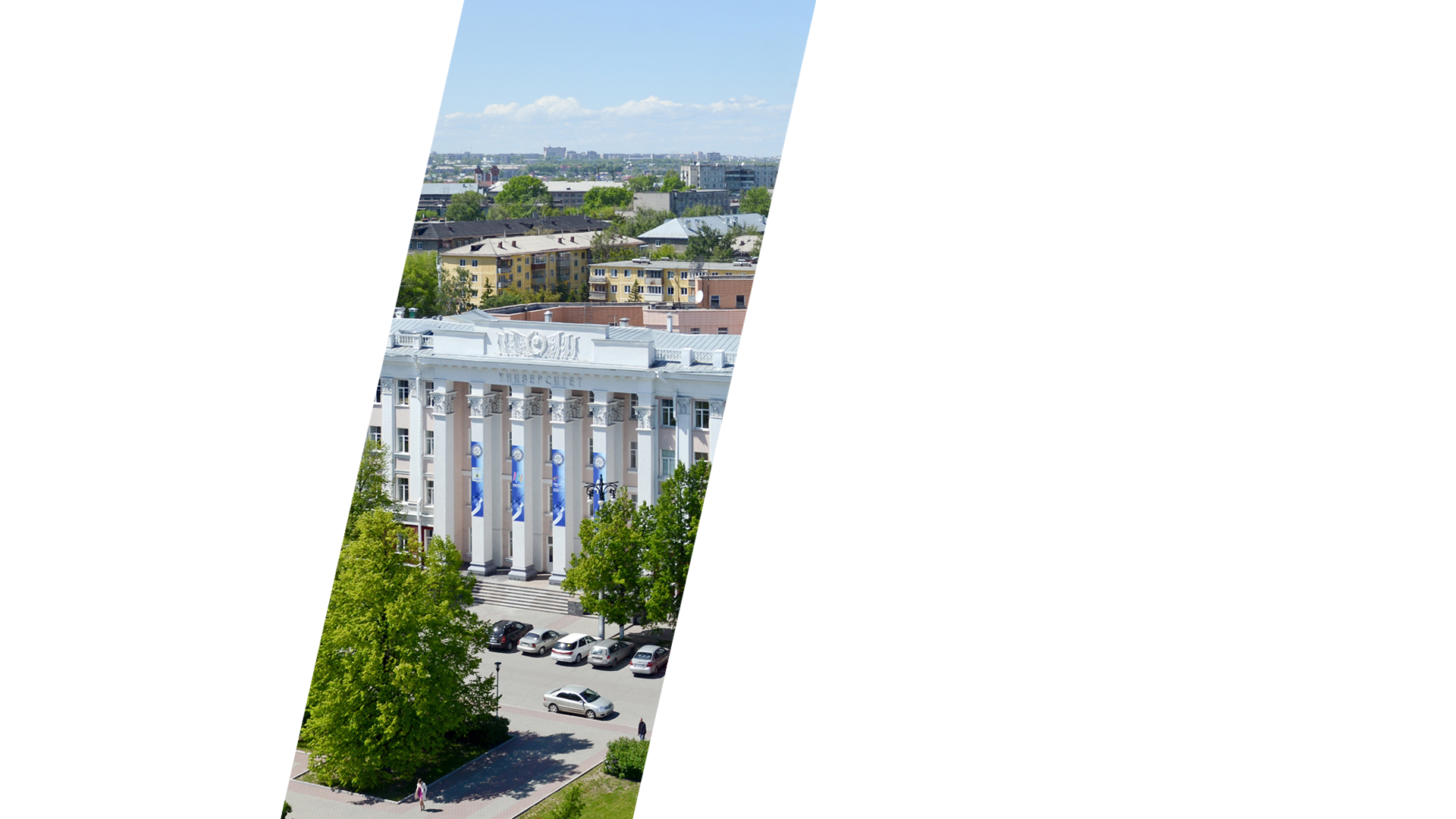 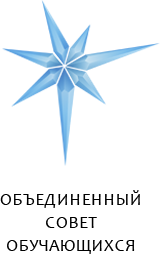 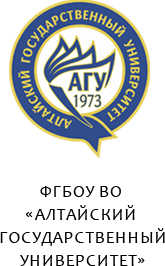 Отчет о реализации мероприятия Программы:
Обучающие семинары 
для студенческого актива 
вузов и ссузов 
Алтайского края 
«Законодательные аспекты 
работы студенческих 
объединений»
Программа развития
деятельности студенческих 
объединений на 2016 год
«Международное 
молодежное  
сотрудничество – 
приоритет деятельности 
студенческих 
объединений Алтайского 
государственного 
университета»
Руководитель мероприятия:  Иван Субочев
Куратор мероприятия:  Савва Шипилов
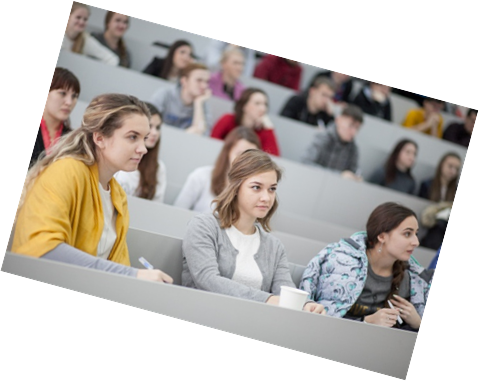 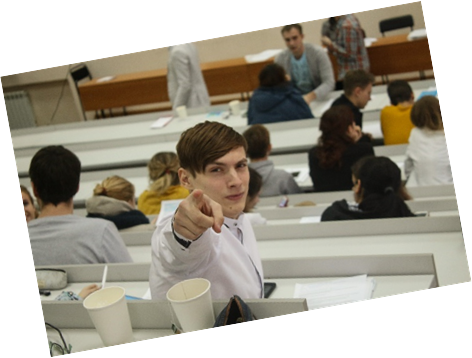 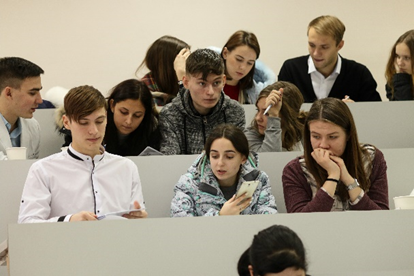 Обучающие семинары для студенческого актива вузов и ссузов Алтайского края «Законодательные аспекты работы студенческих объединений» проводились с целью повышения правовой грамотности обучающихся в вопросах организации деятельности студенческих организаций и взаимодействия с администрациями учебных заведений

На семинарах присутствовали представители студенчества большинства вузов и ссузов Алтайского края (АГУ, АлтГТУ им. И.И.Ползунова, АГМУ, АГК, АПЭК). Общее количество охваченных обучающихся, включая организаторов, студенческие СМИ и другие категории составило более 520 человек
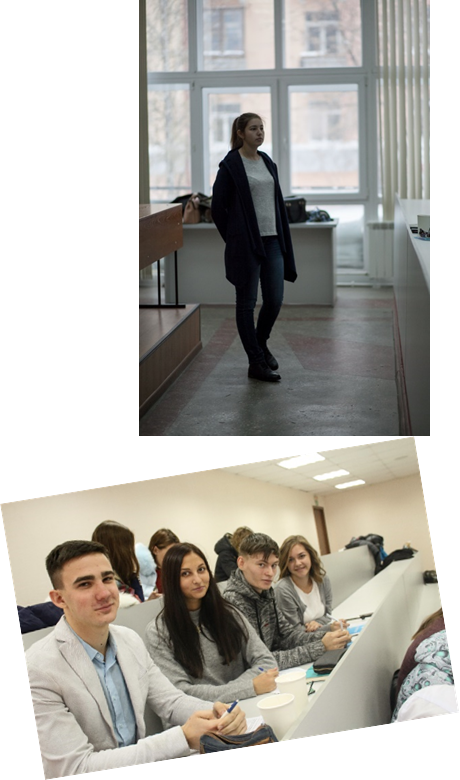 Программа мероприятия состояла из трех частей: 

Первая часть включала в себя лекции о законодательных аспектах студенческого самоуправления и деятельности студенческих объединений, а также о системе менеджмента и оценке качества образования обучающимися.
Вторая часть состояла из профильных разделов по видам стипендиального обеспечения. Обучающиеся узнали о роли стипендии в образовательном процессе, видах стипендии и порядке ее назначения, о порядке формирования стипендиального фонда в образовательных учреждениях.

Третья часть - итоговая. Во время проведения обучающиеся были разделены на небольшие группы. Группы решали кейсы, которые включали в себя задания и вопросы по озвученной теории. По итогам проведения лучшая из групп была награждена призами.
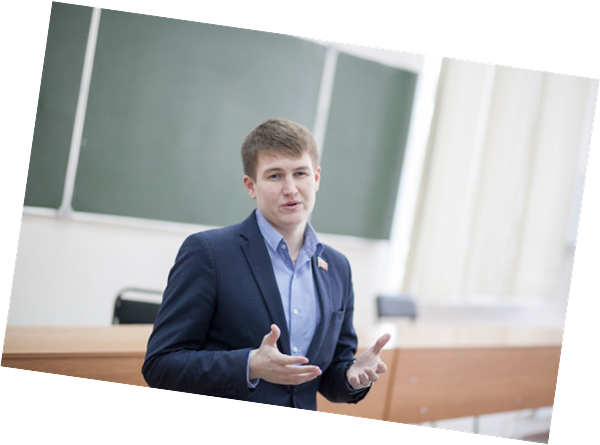 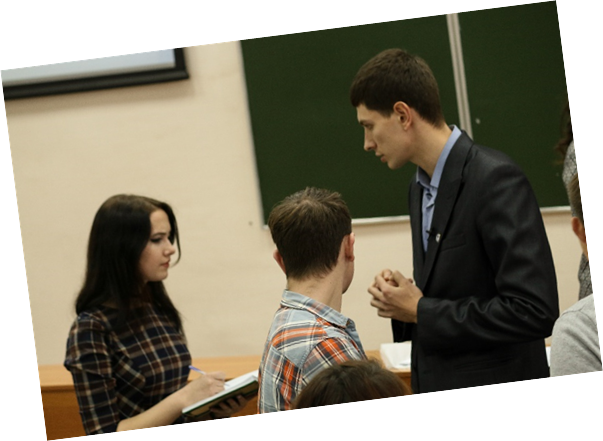 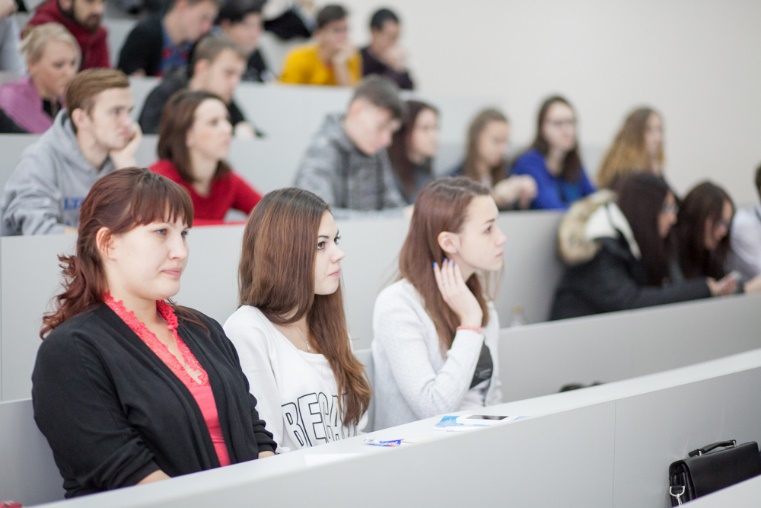 В рамках проведения семинаров состоялись встречи участников с представителями администрации Алтайского государственного университета - Целевичем А.А. (начальник управления внеучебной и воспитательной работы, сопредседатель Президиума ВМОО РССО) 
и Голобородько Д.А. (заместитель начальника управления внеучебной и воспитательной работы, депутат АКЗС), а также с представителями студенческого самоуправления АГУ - Субочевым И.А. (председатель Объединенного совета обучающихся) и Шипиловым С.В. (председатель Лиги студентов АГУ)
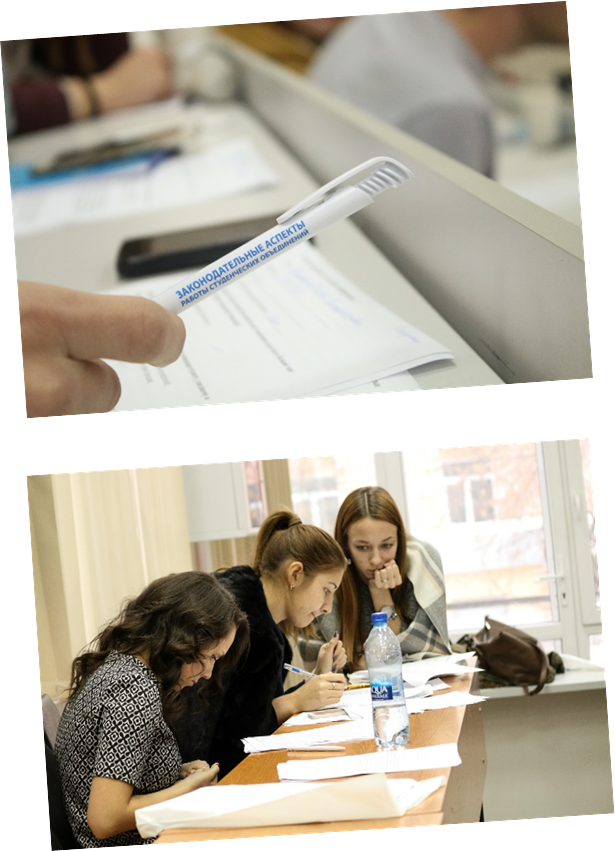 Непосредственными результатами мероприятия стали: 

1.Ознакомление и углубление знаний студентов о нормативно-правовой базе РФ в части организации деятельности студенческих объединений, защиты интересов обучающихся, участия обучающихся в оценке и повышении качества образовательных услуг в учебных заведениях региона

2.Обмен опытом лидеров студенческих объединений
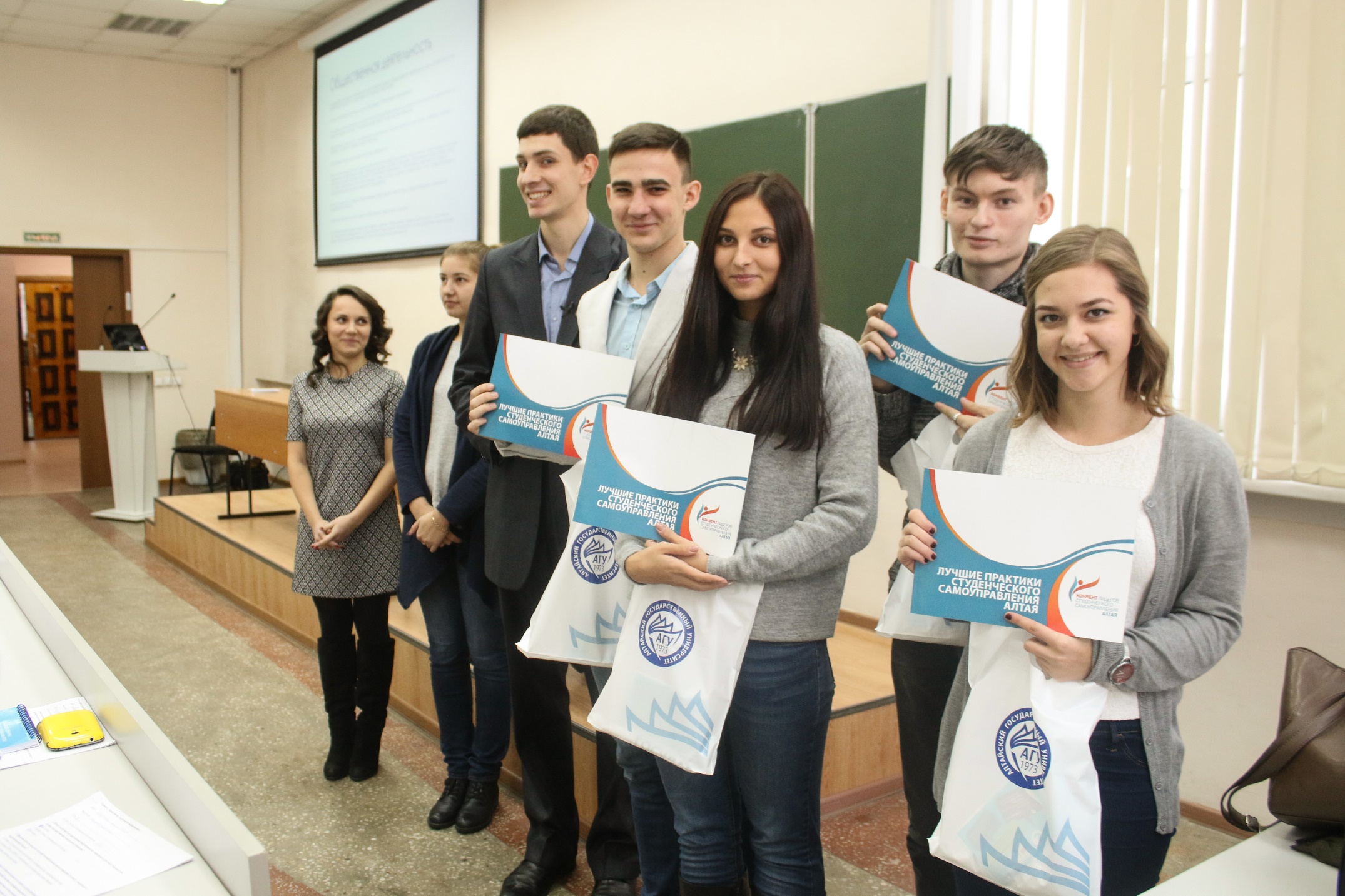 Награждение победителей